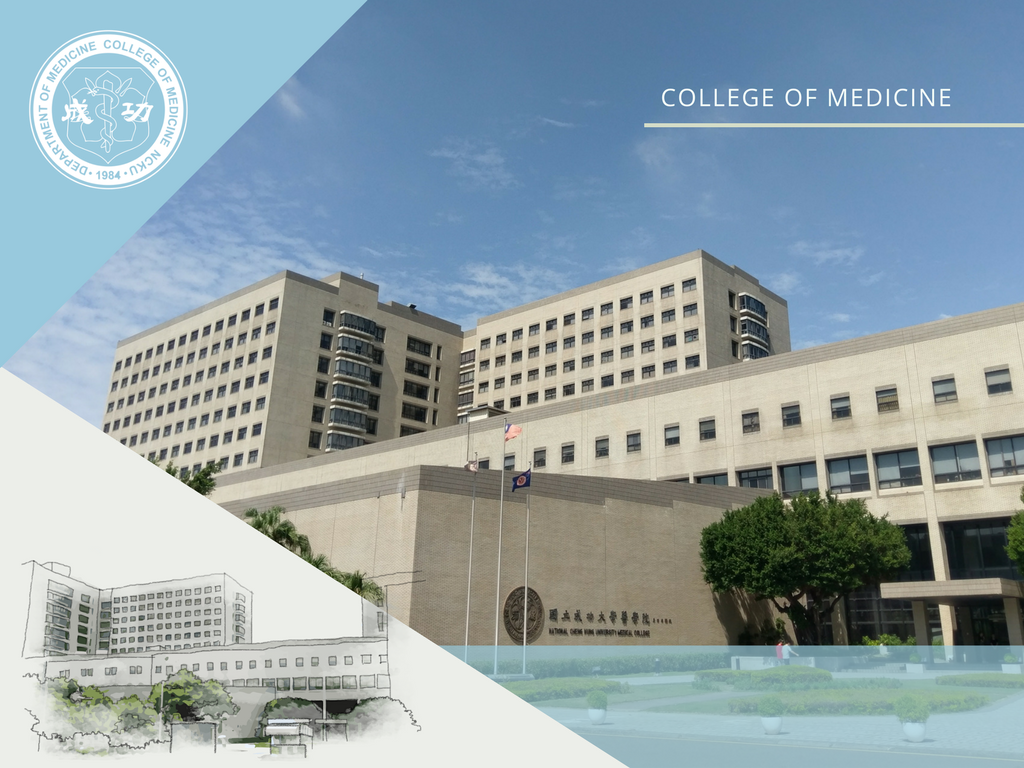 主題：OOO
主講人：OOO
日期：OOO
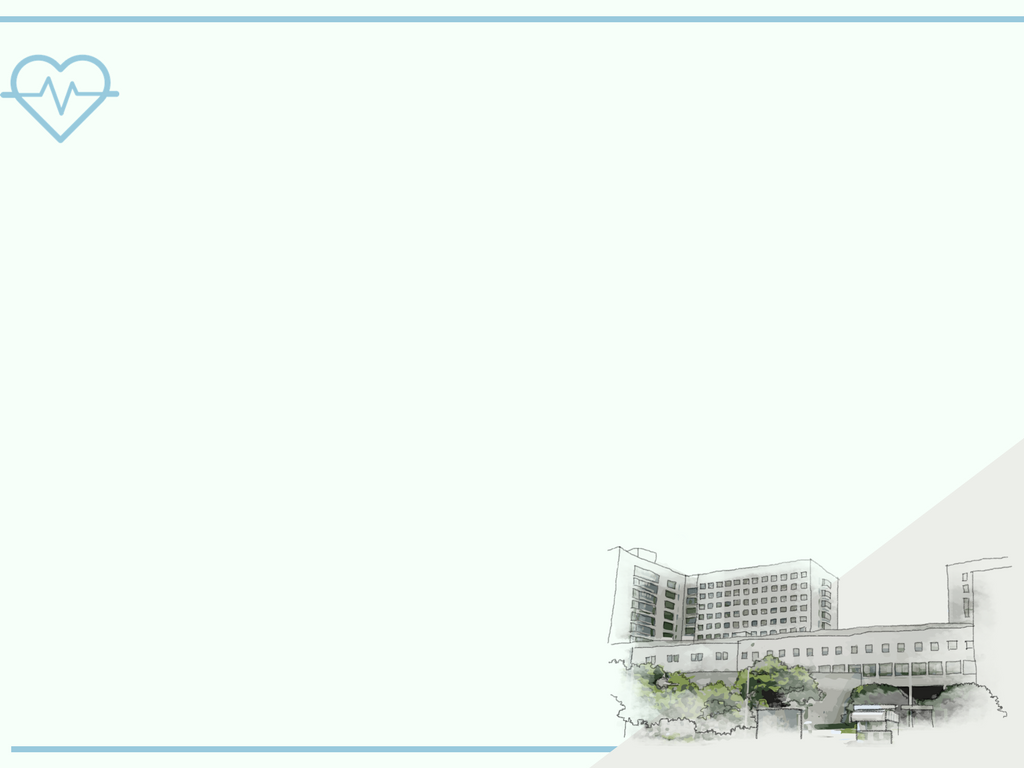